স্বাগতম
শিক্ষক পরিচিতি
সম্পাদনায়ঃ 
দেবযানী ধর 
সহকারী শিক্ষক
শায়েস্তাগঞ্জ বালিকা উচ্চ বিদ্যালয় 
শায়েস্তাগঞ্জ , হবিগঞ্জ
নামঃ  সন্তোষ কুমার (উরাও)
 পদবীঃ সহকারী শিক্ষক (কাব্যতীর্থ)
 প্রতিষ্ঠানের নামঃ 
 উচাই বালিকা উচ্চ বিদ্যালয় এন্ড কলেজ
               পাঁচবিবি, জয়পুরহাট
 E-mail: santosh641978@gmail.com
   মোবাইল নং-01710-145310
পাঠ পরিচিতি
বিষয়ঃ গণিত 
শ্রেণিঃ সপ্তম
অধ্যায়ঃ তৃতীয়
সময়ঃ ৫০ মিনিট
তারিখঃ০৪/০২/১৮
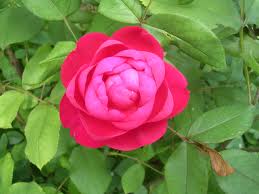 +
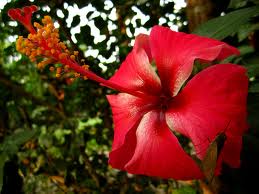 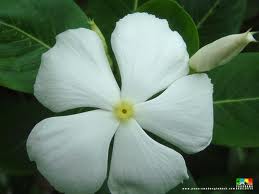 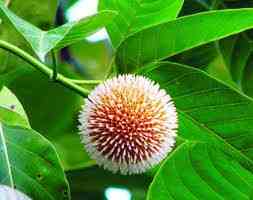 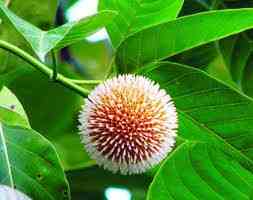 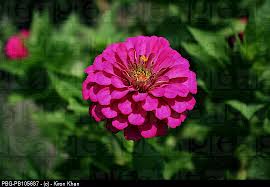 +
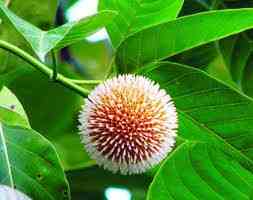 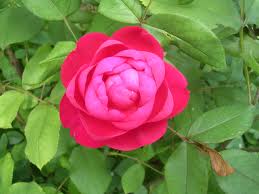 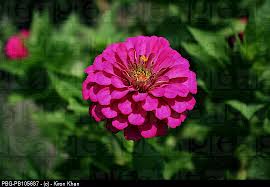 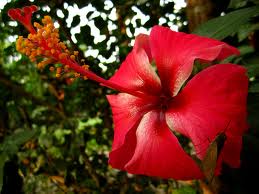 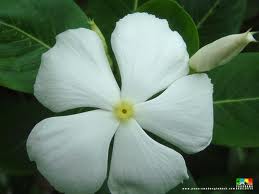 কদম ফুলটি প্রত্যেক পদে সাধারণ
+
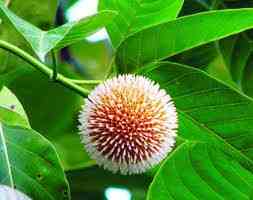 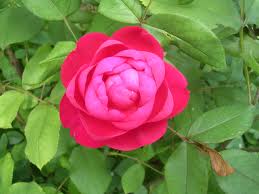 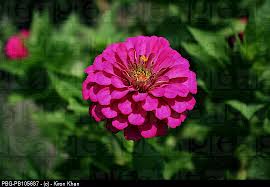 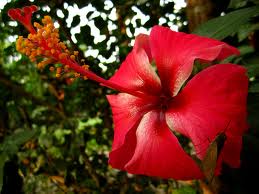 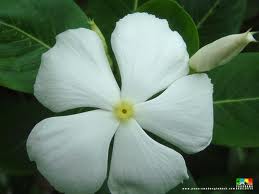 আলোচ্য বিষয়
উৎপাদকে বিশ্লেষণ
উৎপাদক নির্ণয়ের কৌশলঃ
প্রদত্ত উৎপাদক হতে কমন ( সাধারণ সংখ্যা / চলক ) নেওয়া।

 বীজগাণিতিক কোন সুত্রতে বিশ্লেষনের চেষ্টা।

  মধ্যপদলোপী উৎপাদকে বিশ্লেষণ করা।
ধাপ ১; প্রদত্ত উৎপাদক হতে কমন  ( সাধারণ সংখ্যা / চলক )নেওয়া।
x2  - xy  কে উৎপাদক বিশ্লেষণ কর  
x2  - xy
= x ( x - y )
ab+bc  এর উৎপাদক বিশ্লেষণ কর 
ab + bc 

= b ( a + c )
a
b
+
b
c
x
x
-
x
y
কোন বহুপদীর প্রত্যেক পদের সাধারণ উৎপাদক থাকলে তা প্রথমে লিখতে হবে।
ধাপ ২;বীজগাণিতিক কোন সুত্রতে বিশ্লেষনের চেষ্টা।
x2  +4x+4  কে উৎপাদক বিশ্লেষণ কর
x2 + 4x + 4
= x2 + 2.x.2+(2)2
= (x + 2)2
= (x + 2) (x+ 2)
x2  - 4  কে উৎপাদক বিশ্লেষণ কর  
x2  - 4
= x2- (2) 2
= (x + 2) (x - 2)
ক্লাস টেস্ট (দলীয়)
1. x2 + 6x + 9  কে উৎপাদক বিশ্লেষণ কর

2. x2 - 16  কে উৎপাদক বিশ্লেষণ কর
সমাধান
x2  - 16  কে উৎপাদক বিশ্লেষণ কর  
x2  - 16
= x2- (4) 2
= (x + 4) (x - 4)
x2  +6x+9  কে উৎপাদক বিশ্লেষণ কর
x2 + 6x + 9
= x2 + 2.x.3+(3)2
= (x + 3)2
= (x + 3) (x+ 3)
ধাপ ৩; মধ্যপদলোপী উৎপাদকে বিশ্লেষণ করা।
X2 + 8x +15 কে উৎপাদক বিশ্লেষণ কর
x2  + 8x + 15 
= x2 + 5x + 3x +15 
=x (x+ 5)+ 3 (x+ 5)
= (x + 5) (x + 3)
15 = 1 X 15 
      = 3 X 5 
1 + 15 = 16
5 + 3 = 8
5 – 3 = 2
15 – 1 =14
মূল্যায়ন
∙
নিজে করঃ
x2  + 10x + 25 কে উৎপাদক বিশ্লেষণ কর
x2  + 7x - 18 কে উৎপাদক বিশ্লেষণ কর
(x + 5) (x+ 5)
(x - 2) (x+ 9)
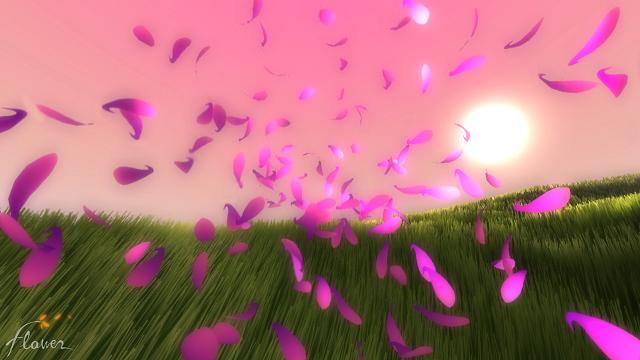 ধন্যবাদ
শিখনফল
১। উৎপাদক কাকে বলে তা,বলতে পারবে।
২। উৎপাদক নির্ণয়ের কৌশল ব্যাখ্যা করতেপারবে।
৩। উৎপাদকে বিশ্লেষণ করতে পারবে।